Figure 1. Some routes of transmission of antibiotic-susceptible or -resistant gastrointestinal pathogens or ...
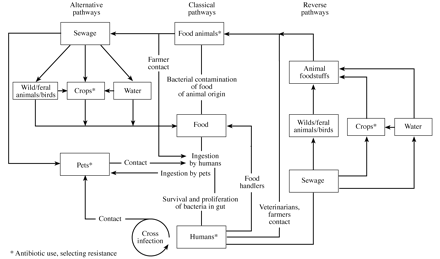 J Antimicrob Chemother, Volume 53, Issue 1, January 2004, Pages 28–52, https://doi.org/10.1093/jac/dkg483
The content of this slide may be subject to copyright: please see the slide notes for details.
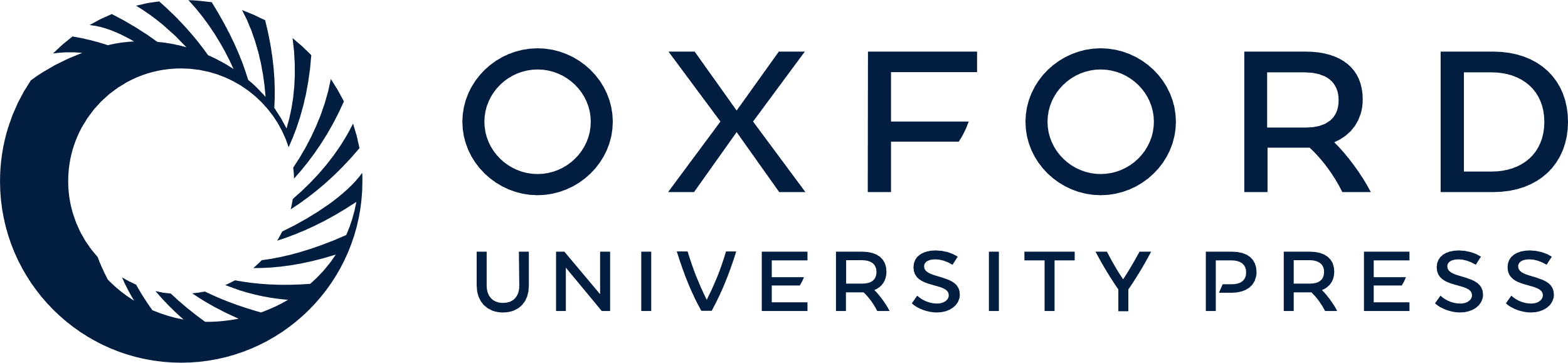 [Speaker Notes: Figure 1. Some routes of transmission of antibiotic-susceptible or -resistant gastrointestinal pathogens or normal intestinal flora between animals and humans.


Unless provided in the caption above, the following copyright applies to the content of this slide: The British Society for Antimicrobial Chemotherapy]
Figure 2. Prevalence of MRSA and VRE (E. faecium) in Europe based on EARSS report 2001.85 Those countries ...
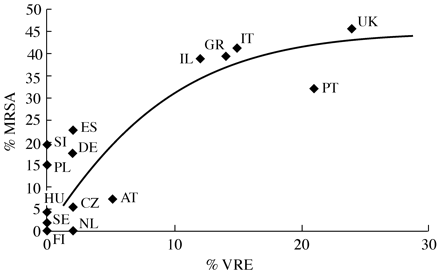 J Antimicrob Chemother, Volume 53, Issue 1, January 2004, Pages 28–52, https://doi.org/10.1093/jac/dkg483
The content of this slide may be subject to copyright: please see the slide notes for details.
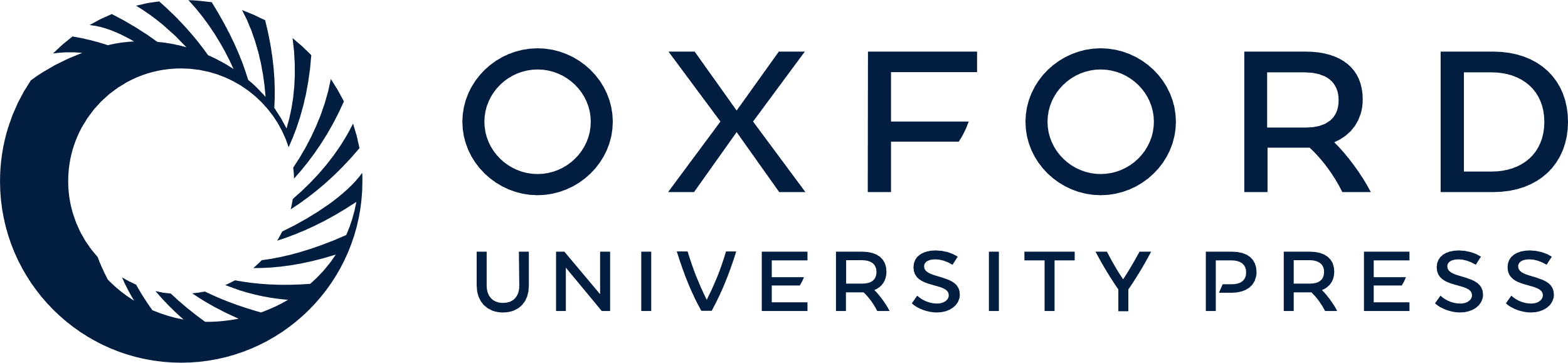 [Speaker Notes: Figure 2. Prevalence of MRSA and VRE (E. faecium) in Europe based on EARSS report 2001.85 Those countries that reported on the susceptibility of <10 isolates of E. faecium have been excluded. The UK figure for VRE is based on information from the UK ARMRL Newsletter (June 1999). AT, Austria; CZ, Czech Republic; DE, Germany; ES, Spain; FI, Finland; GR, Greece; HU, Hungary; IL, Israel; IT, Italy; NL, the Netherlands; PL, Poland; PT, Portugal; SE, Sweden; SI, Slovenia; UK, United Kingdom.


Unless provided in the caption above, the following copyright applies to the content of this slide: The British Society for Antimicrobial Chemotherapy]